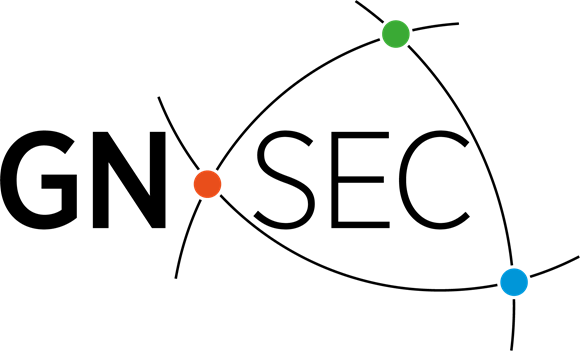 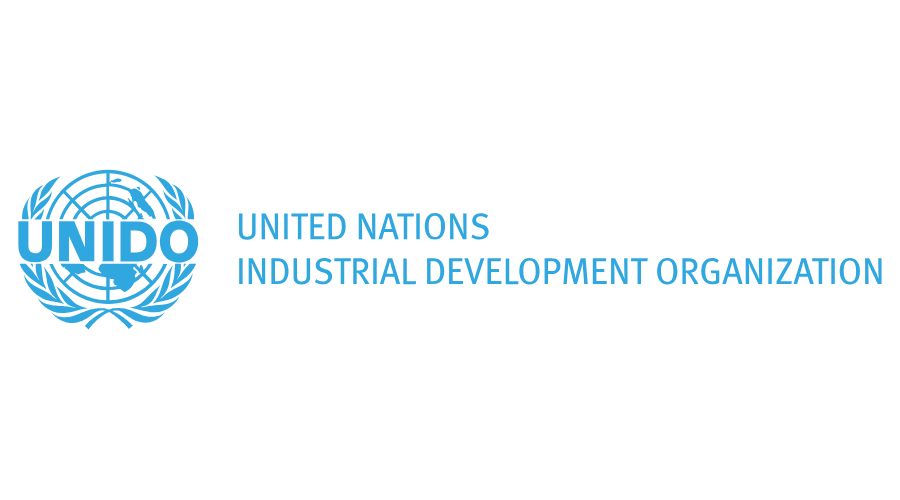 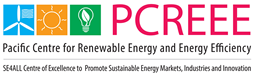 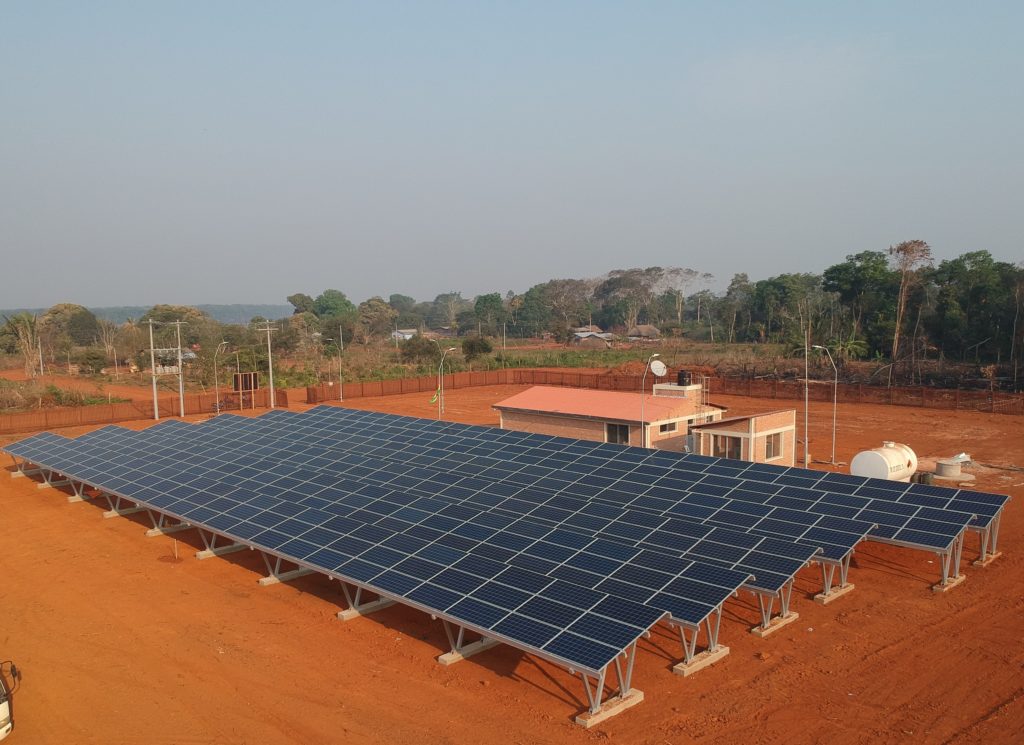 MG in Bolivia by TTA
Unlocking MG for sustainable development
0.2 Mini-Grid Introduction
Suva, Fiji
June 26th-30th, 2023
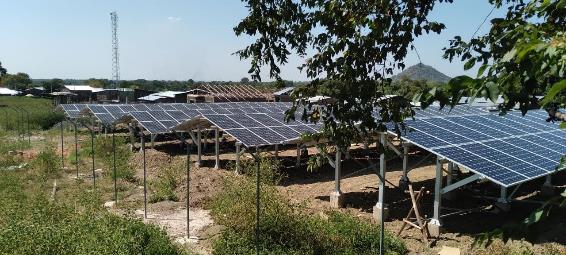 MG in Ethiopia by TTA
Roger SALLENTRegional Team Leader for Asia – Pacific Trama TecnoAmbiental, S.L.
roger.sallent@tta.com.es
CONTENTS
Session objectives
Grid vs Off-grid 
Mini-grid definition
The role of Mini-grids
1. Session objectives
SESSION OBJECTIVES
Understand the key characteristics of off-grid projects

Highlight the importance of mini-grids globally
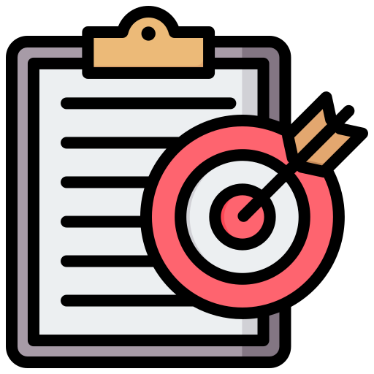 2. GRID VS OFF-GRID
GRID VS OFF-GRID
When working in rural electrification projects, we are very often tempted to look at the conventional main grids as a reference. 

This section highlights some of the key differences between off-grid projects and conventional main grids and proves that the later are a misleading reference for electrification projects. 

Along this document “main grid” refer to power grids supplying main urban areas in a country, and typically with a high reliance on fossil-fuel generation. On the other hand, “off-grid” refers to electrification based primarily on renewable energies and including both collective and individual power systems (mini-grids and stand-alone systems, respectively).
GRID VS OFF-GRID. ELECTRIFICATION PLANNING
GRID VS OFF-GRID. ELECTRIFICATION PLANNING
GRID VS OFF-GRID. DEMAND CONSTRAINTS
GRID VS OFF-GRID. COSTS & TARIFFS
GRID VS OFF-GRID. INDOOR WIRING AND APPLIANCES
GRID VS OFF-GRID. INTEGRATION OF SERVICES
GRID VS OFF-GRID. GRID STANDARDS
GRID VS OFF-GRID. E-WASTE
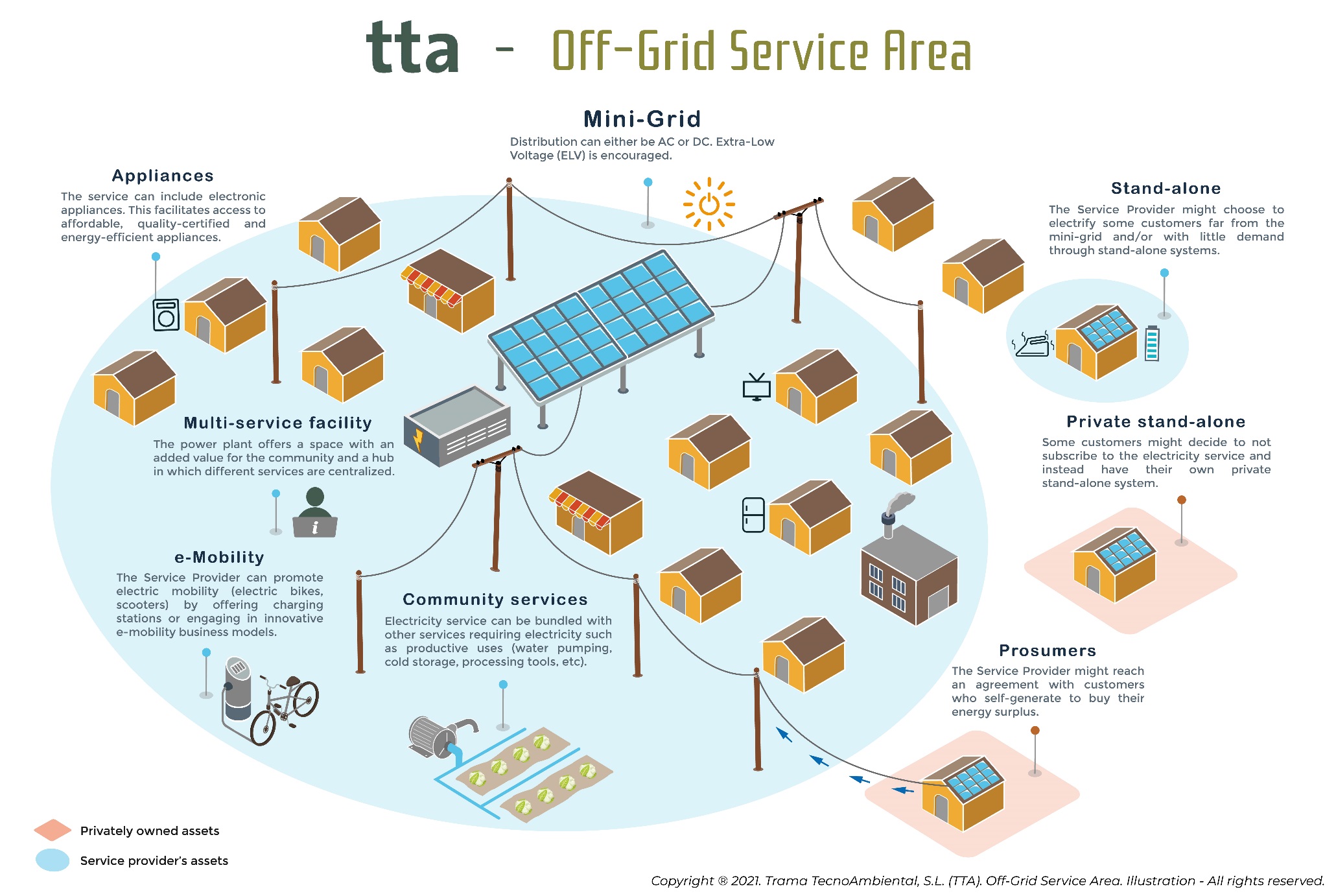 15
3. MINI-GRID DEFINITION
MINI-GRID DEFINITION
A mini grid, also sometimes referred to as a "micro grid or isolated grid", can be defined as a set of electricity generators and possibly energy storage systems interconnected to a distribution network that supplies electricity to a localized group of customers.

Sizing: There is no one single definition about the size of the mini-grids. Some organizations define mini-grids in terms of the generation capacity i.e. between 10 kW to 10 MW. Others define it in terms of customers reached i.e. mini-grids reaching 20-100 customers are called micro mini-grids and mini-grids reaching over 500 customers are called full mini-grids. A general consensus is that mini-grids should supply more than a few kW of electricity to multiple consumers such as community, hospitals or schools.

Source: Energypedia
https://energypedia.info/wiki/Mini_Grids#Definition_and_Overview
4. The role of mini-grids
ENERGY ACCESS WORLDWIDE. ACHIEVING SDG 7
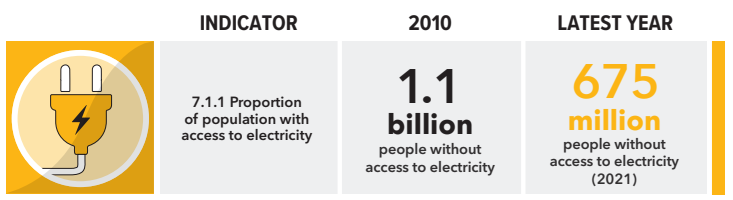 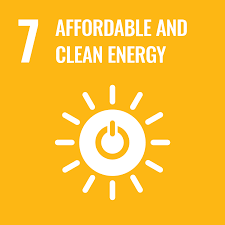 Source: IEA, IRENA, UNSD, World Bank, WHO. 2023. Tracking SDG 7: The Energy Progress Report. World Bank, Washington DC. © World Bank. License: Creative Commons Attribution—NonCommercial 3.0 IGO (CC BY-NC 3.0 IGO).
SDG7. THE ROLE O FMINIGRIDS
Where we need to be to reach universal access by 2030:

490 million people served at least cost by 217,000 mini grids, almost all solar-powered, requiring an investment of $127 billion.
Source: Energy Sector Management Assistance Program. 2022. Mini Grids for Half a Billion People: Market Outlook and Handbook for Decision Makers. Washington, DC: World Bank. www.esmap.org/ mini_grids_for_half_a_billion_people.
MINI-GRID PROJECTS. WHY ARE THEY SO CHALLENGING (& BEAUTIFUL)
Mini-grids projects are not just a simple engineering project, but rather a complex system that requires multidisciplinary perspective.
Vinaka!
Roger SALLENT
Regional Team Leader for Asia – Pacific Trama TecnoAmbientalroger.sallent@tta.com.es